UNIDAD II

2.5. PROCEDIMIENTOS DE RÉGIMEN COMÚN
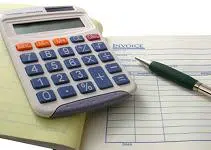 FACULTAD DE CIENCIAS POLÍTICAS Y ADMINISTRATIVAS
Asignatura: ACTIVIDAD CONTRACTUAL PÚBLICA	
Periodo: 2024-2S 
Dra. Rosa ambi infante
PROCEDIMIENTOS DE RÉGIMEN COMÚN EN LA CONTRATACIÓN PÚBLICA
Los procedimientos de régimen común son la base de la contratación pública en Ecuador. Estos procedimientos están diseñados para garantizar que las adquisiciones de bienes, servicios y obras por parte de las entidades públicas se realicen de manera transparente, eficiente y equitativa Estos procedimientos se aplican de manera general y son regulados por la Ley Orgánica del Sistema Nacional de Contratación Pública (LOSNCP) y su reglamento
PRINCIPALES PROCEDIMIENTOS DE RÉGIMEN COMÚN:
1. Licitación Pública
2. Concurso de Méritos y Oposición
3. Subasta Inversa Electrónica
4. Catálogo Electrónico
1. LICITACIÓN PÚBLICA
Descripción: Procedimiento estándar y más utilizado para la contratación de bienes, servicios y obras. Está abierto a cualquier proveedor que cumpla con los requisitos establecidos.
FASES:
Convocatoria: Publicación de la convocatoria en el portal de compras públicas.
Recepción de Ofertas: Los proveedores presentan sus propuestas dentro del plazo establecido.
Evaluación y Adjudicación: Análisis de las ofertas y selección de la propuesta más conveniente.
Firma del Contrato: Celebración del contrato con el proveedor seleccionado.
2. CONTRATACIÓN DIRECTA
Descripción: Procedimiento excepcional utilizado en situaciones específicas, como emergencias, cuando no es posible utilizar otros procedimientos más competitivos.
Causales:
Emergencias: Casos de fuerza mayor o situaciones imprevistas que requieren una respuesta inmediata.
Proveedores Únicos: Cuando solo existe un proveedor que puede suministrar el bien o servicio requerido.
3. CONCURSO DE MÉRITOS Y OPOSICIÓN
Descripción: Procedimiento utilizado para la contratación de servicios profesionales y técnicos especializados, donde se evalúan los méritos y capacidades de los oferentes.
Fases:
Convocatoria: Publicación de la convocatoria y términos de referencia.
Recepción de Propuestas: Los oferentes presentan sus propuestas técnicas y económicas.
Evaluación y Adjudicación: Análisis de las propuestas y selección del oferente más calificado.
4. SUBASTA INVERSA ELECTRÓNICA
Descripción: Procedimiento en el cual los proveedores compiten ofreciendo el menor precio para suministrar un bien o servicio requerido.
Fases:
Convocatoria: Publicación de la convocatoria y especificaciones técnicas.
Recepción de Ofertas: Los proveedores presentan sus ofertas en línea.
Subasta: Los proveedores ajustan sus precios en tiempo real hasta alcanzar el precio más bajo aceptable.
5. CATÁLOGO ELECTRÓNICO
Descripción: Sistema en línea que facilita la adquisición de bienes y servicios normalizados a través de contratos marco previamente establecidos.
Fases:
Registro de Proveedores: Los proveedores inscriben sus productos en el catálogo.
Selección y Compra: Las entidades contratantes seleccionan y adquieren los bienes y servicios directamente del catálogo.
BENEFICIOS DEL RÉGIMEN COMÚN
Transparencia: Garantiza que todos los procesos sean accesibles y supervisarles por la ciudadanía.
Eficiencia: Optimiza el uso de los recursos públicos y reduce los tiempos de contratación.
Equidad: Asegura que todos los proveedores tengan igualdad de oportunidades para participar.
Estos procedimientos de régimen común son fundamentales para asegurar que las contrataciones públicas se realicen de manera justa, eficiente y transparente, beneficiando tanto a las entidades públicas como a la sociedad en general.
2.5.1. MENOR CUANTÍA
El procedimiento de contratación de menor cuantía es uno de los procedimientos del régimen común en la contratación pública en Ecuador, diseñado para adquisiciones cuyo valor no excede ciertos límites establecidos por la normativa vigente. Este procedimiento permite a las entidades públicas realizar contrataciones de manera más ágil y sencilla para cubrir necesidades pequeñas o urgentes
CARACTERÍSTICAS Y ETAPAS DEL PROCEDIMIENTO DE MENOR CUANTÍA:
1. Definición
2. Características del Procedimiento
3. Etapas del Procedimiento
4. Ventajas del Procedimiento de Menor Cuantía
1. DEFINICIÓN
Menor Cuantía: Se refiere a la contratación de bienes, servicios u obras cuyo valor no excede el umbral determinado por la Ley Orgánica del Sistema Nacional de Contratación Pública (LOSNCP) y su reglamento. Este umbral puede variar anualmente y está especificado por el SERCOP.
2. CARACTERÍSTICAS DEL PROCEDIMIENTO
Simplificación: Procedimiento simplificado para facilitar y agilizar la contratación.
Publicidad Limitada: La convocatoria no requiere la misma publicidad extensiva que otros procedimientos de mayor cuantía.
Flexibilidad: Permite una mayor flexibilidad y rapidez en la adquisición de bienes y servicios.
3. ETAPAS DEL PROCEDIMIENTO
Identificación de la Necesidad
La entidad contratante identifica la necesidad específica de bienes, servicios u obras que requiere adquirir.
Elaboración de Especificaciones Técnicas
Se redactan las especificaciones técnicas detalladas del bien, servicio u obra a contratar, asegurando que sean claras y precisas.
Selección del Proveedor
Se solicitan cotizaciones a al menos tres proveedores que cumplan con los requisitos establecidos.
Se evalúan las cotizaciones recibidas en base a criterios de precio, calidad y plazo de entrega.
3. ETAPAS DEL PROCEDIMIENTO
Adjudicación y Contratación
Se adjudica el contrato al proveedor que ofrezca la mejor propuesta, considerando los criterios de evaluación.
Se firma el contrato y se procede con la adquisición del bien, servicio u obra.
Ejecución y Supervisión
El proveedor ejecuta el contrato conforme a los términos acordados.
La entidad contratante supervisa la correcta ejecución y cumplimiento del contrato.
Liquidación y Cierre
Una vez entregado el bien, servicio u obra, se verifica que cumpla con las especificaciones técnicas.
Se realiza la liquidación del contrato y se cierra el proceso de contratación.
4. VENTAJAS DEL PROCEDIMIENTO DE MENOR CUANTÍA
Rapidez: Facilita la adquisición rápida de bienes y servicios necesarios para el funcionamiento inmediato de la entidad.
Ahorro de Recursos: Reduce los costos administrativos asociados a la contratación.
Flexibilidad: Permite adaptarse a las necesidades específicas y urgentes de las entidades públicas.
LÍMITE DE MENOR CUANTÍA PARA 2024
El umbral de menor cuantía puede variar cada año. Para 2024, el límite establecido por el SERCOP es de $8,410.35 para bienes y servicios, y de $83,389.95 para obras.
El procedimiento de menor cuantía es crucial para asegurar que las entidades públicas puedan responder rápidamente a sus necesidades operativas, garantizando siempre la transparencia y eficiencia en el uso de los recursos públicos.
2.5.2. COTIZACIÓN
Procedimiento de Cotización en la Contratación Pública
El procedimiento de Cotización es una modalidad de contratación pública dentro del régimen común, diseñado para adquisiciones de bienes, servicios u obras cuyo valor se encuentra dentro de ciertos límites establecidos por la normativa vigente. Este procedimiento permite una mayor agilidad y simplicidad en comparación con la licitación pública.
1. DEFINICIÓN
Cotización: Procedimiento de contratación en el cual la entidad pública solicita ofertas a varios proveedores, comparando las propuestas recibidas para seleccionar la más conveniente en términos de calidad y costo.
2. PROCESO
Convocatoria: La entidad pública emite una convocatoria en el portal de compras públicas y, en algunos casos, puede invitar directamente a proveedores específicos a presentar sus ofertas.
Especificaciones Técnicas: Se detallan las especificaciones técnicas del bien, servicio u obra que se desea adquirir, estableciendo los requisitos mínimos que deben cumplir las ofertas.
Presentación de Ofertas: Los proveedores interesados presentan sus propuestas dentro del plazo estipulado en la convocatoria. Estas ofertas deben incluir detalles técnicos y económicos.
2. PROCESO
Evaluación de Ofertas: La entidad pública evalúa las ofertas recibidas con base en criterios de calidad, costo, plazo de entrega y otros factores relevantes establecidos en las especificaciones técnicas.
Adjudicación del Contrato: Se selecciona la oferta más conveniente y se adjudica el contrato al proveedor ganador. La decisión de adjudicación se comunica a todos los participantes y se publica en el portal de compras públicas.
Firma del Contrato: El proveedor adjudicado firma el contrato con la entidad pública y se procede con la ejecución del mismo.
3. BENEFICIOS
Agilidad: Permite una contratación más rápida en comparación con la licitación pública, facilitando la adquisición de bienes, servicios u obras de manera eficiente.
Competitividad: Fomenta la participación de múltiples proveedores, promoviendo la competencia y la obtención de mejores condiciones de compra.
Transparencia: Aunque es un procedimiento más ágil, mantiene altos estándares de transparencia y equidad en la evaluación de ofertas y adjudicación de contratos.
4. CONSIDERACIONES
Límites de Valor: El procedimiento de cotización se aplica a contratos cuyo valor se encuentra dentro de límites específicos establecidos por el SERCOP, los cuales pueden variar anualmente.
Documentación: Los proveedores deben presentar toda la documentación requerida para que sus ofertas sean consideradas válidas, incluyendo certificaciones de cumplimiento de obligaciones fiscales y legales.
EJEMPLO DE USO
Una entidad pública necesita contratar servicios de mantenimiento para sus oficinas. Publica una convocatoria para cotización especificando los servicios requeridos y los plazos de ejecución. Varios proveedores presentan sus ofertas, y la entidad evalúa las propuestas considerando calidad, costo y experiencia. Al final del proceso, adjudica el contrato al proveedor con la mejor propuesta.
El procedimiento de cotización es una herramienta eficaz para la contratación pública, permitiendo a las entidades adquirir bienes y servicios de manera ágil y competitiva, asegurando siempre la transparencia y eficiencia en el uso de los recursos públicos.
2.5.3. LICITACIÓN
El procedimiento de Licitación Pública es el método más comúnmente utilizado en la contratación pública de Ecuador para la adquisición de bienes, servicios y obras. Este procedimiento asegura la transparencia, competitividad y equidad en las adquisiciones del sector público. A continuación, se detallan los aspectos clave de este procedimiento:
1. DEFINICIÓN
Licitación Pública: Es un procedimiento abierto a todos los proveedores interesados que cumplan con los requisitos establecidos en la convocatoria. Tiene como objetivo seleccionar la oferta más conveniente en términos de calidad, precio y condiciones de entrega.
2. PROCESO
Convocatoria: La entidad pública emite una convocatoria de licitación, la cual se publica en el portal de compras públicas y en otros medios oficiales. Esta convocatoria incluye los términos de referencia y las especificaciones técnicas del bien, servicio u obra que se desea adquirir.
Presentación de Ofertas: Los proveedores interesados preparan y presentan sus ofertas conforme a los requisitos establecidos en la convocatoria, dentro del plazo estipulado.
Apertura de Ofertas: En una sesión pública, la entidad contratante procede a la apertura de las ofertas recibidas, registrando formalmente las propuestas de cada proveedor.
2. PROCESO
Evaluación de Ofertas: Un comité evaluador analiza y compara las ofertas presentadas con base en criterios preestablecidos, tales como calidad, precio, experiencia, capacidad técnica y condiciones de entrega.
Adjudicación del Contrato: Una vez evaluadas las ofertas, la entidad pública selecciona la propuesta más favorable y adjudica el contrato al proveedor ganador. La decisión de adjudicación se publica en el portal de compras públicas.
Firma del Contrato: El proveedor adjudicado firma el contrato con la entidad pública y se inicia la ejecución del mismo.
3. BENEFICIOS
Transparencia: Garantiza la visibilidad y supervisión de todo el proceso de contratación, permitiendo la participación igualitaria de todos los proveedores interesados.
Competitividad: Fomenta la competencia entre proveedores, logrando mejores condiciones de adquisición para la entidad pública.
Equidad: Asegura que todos los proveedores tengan las mismas oportunidades de participar y ser considerados en el proceso de selección.
4. CONSIDERACIONES
Requisitos Formales: Los proveedores deben cumplir con todos los requisitos formales y técnicos establecidos en la convocatoria para que sus ofertas sean consideradas válidas.
Plazos y Condiciones: Es importante respetar los plazos y condiciones establecidas en la convocatoria para evitar la descalificación de la oferta.
EJEMPLO DE USO
Una entidad pública necesita contratar la construcción de una nueva escuela. Publica una convocatoria de licitación especificando los planos, materiales y plazos de entrega requeridos. Varios contratistas presentan sus ofertas, y el comité evaluador selecciona la propuesta que ofrece la mejor combinación de calidad, precio y experiencia. El contrato se adjudica y se firma, iniciando la construcción de la escuela.
El procedimiento de licitación pública es fundamental para asegurar que las adquisiciones del sector público se realicen de manera justa, eficiente y transparente, beneficiando tanto a las entidades públicas como a la sociedad en general.
2.5.4. ÍNFIMA CUANTÍA
El procedimiento de Ínfima Cuantía es una modalidad de contratación pública diseñada para adquisiciones cuyo valor es muy bajo y no justifica la utilización de procedimientos más complejos. Este método permite a las entidades públicas realizar contrataciones de manera rápida y eficiente, asegurando al mismo tiempo la transparencia y el adecuado uso de los recursos públicos. A continuación, se detallan los aspectos clave de este procedimiento:
1. DEFINICIÓN
Ínfima Cuantía: Se refiere a la contratación de bienes, servicios u obras cuyo valor no excede el umbral establecido por la Ley Orgánica del Sistema Nacional de Contratación Pública (LOSNCP) y su reglamento. Este umbral se revisa y actualiza periódicamente.
2. CARACTERÍSTICAS DEL PROCEDIMIENTO
Simplicidad: Es un procedimiento simplificado que reduce los requisitos formales y administrativos, facilitando la contratación rápida y eficiente.
Publicidad: No requiere la misma publicidad extensiva que otros procedimientos de mayor cuantía, permitiendo una convocatoria más directa y expedita.
Flexibilidad: Ofrece una mayor flexibilidad en la selección y contratación de proveedores, adaptándose a las necesidades específicas de la entidad pública.
3. ETAPAS DEL PROCEDIMIENTO
Identificación de la Necesidad
La entidad contratante identifica la necesidad específica de bienes, servicios u obras que requiere adquirir de manera inmediata.
Elaboración de Especificaciones Técnicas
Se redactan las especificaciones técnicas detalladas del bien, servicio u obra a contratar, asegurando que sean claras y precisas.
Selección del Proveedor
La entidad pública puede solicitar cotizaciones a uno o más proveedores que cumplan con los requisitos establecidos.
Se evalúan las cotizaciones recibidas en base a criterios de precio, calidad y plazo de entrega.
3. ETAPAS DEL PROCEDIMIENTO
Adjudicación y Contratación
Se adjudica el contrato al proveedor que ofrezca la mejor propuesta, considerando los criterios de evaluación.
Se firma el contrato y se procede con la adquisición del bien, servicio u obra.
Ejecución y Supervisión
El proveedor ejecuta el contrato conforme a los términos acordados.
La entidad contratante supervisa la correcta ejecución y cumplimiento del contrato.
Liquidación y Cierre
Una vez entregado el bien, servicio u obra, se verifica que cumpla con las especificaciones técnicas.
Se realiza la liquidación del contrato y se cierra el proceso de contratación.
4. VENTAJAS DEL PROCEDIMIENTO DE ÍNFIMA CUANTÍA
Rapidez: Facilita la adquisición rápida de bienes y servicios necesarios para el funcionamiento inmediato de la entidad.
Ahorro de Recursos: Reduce los costos administrativos asociados a la contratación.
Flexibilidad: Permite adaptarse a las necesidades específicas y urgentes de las entidades públicas.
LÍMITE DE ÍNFIMA CUANTÍA PARA 2024
El umbral de ínfima cuantía puede variar cada año. Para 2024, el límite establecido por el SERCOP es de $1,050.00 para bienes y servicios, y de $2,500.00 para obras.
El procedimiento de ínfima cuantía es crucial para asegurar que las entidades públicas puedan responder rápidamente a sus necesidades operativas, garantizando siempre la transparencia y eficiencia en el uso de los recursos públicos.